МБОУ    ООШ  с. Подсосенки Балаковского   района   Саратовской  области
Образование государства 
  у восточных славян


                                                            Работу  выполнила учитель
                                                             истории и обществознания 
                                                                  Григорьева Ирина Николаевна

2013г.
Наша  Родина  - Россия
Наша        Родина
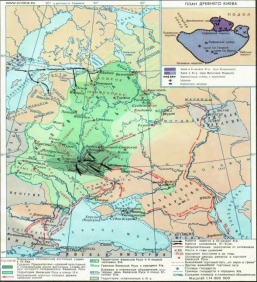 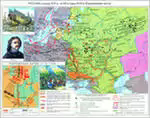 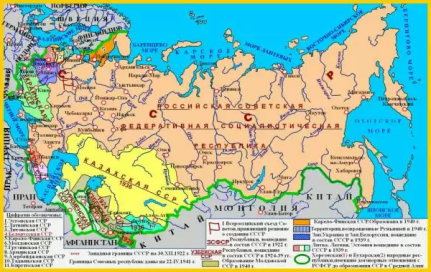 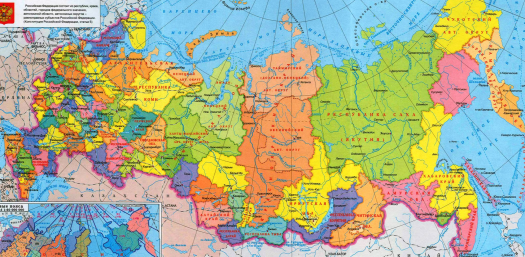 «Повесть временных лет»
« Откуда есть пошла Русская земля , кто в Киеве нача первее   княжити , и откуда Русская земля стала есть …»
				                       Летописец Нестор
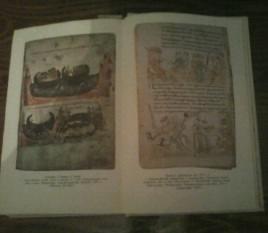 Единая территория.Защита границ
Образование   государства  и  его   функции
Регулирование отношений с соседями (другими государствами)
Регулирование отношений  между людьми с помощью закона
ГОСУДАРСТВО
Внешняя политика
Внутренняя политика
Оборона
Образование единого Древнерусского государства
У восточных славян  в IXв.  сложилось  два  государственных центра:
-Новгород – княжил  Рюрик ( 862-879 )

  Передал   власть
 
                                                              Олег  (879-912)                                             -Киев  -  княжили Аскольд  и  Дир.
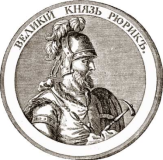 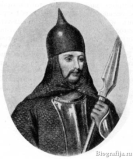 882 год
Олег  объединил   Киев и Новгород
Киевская Русь
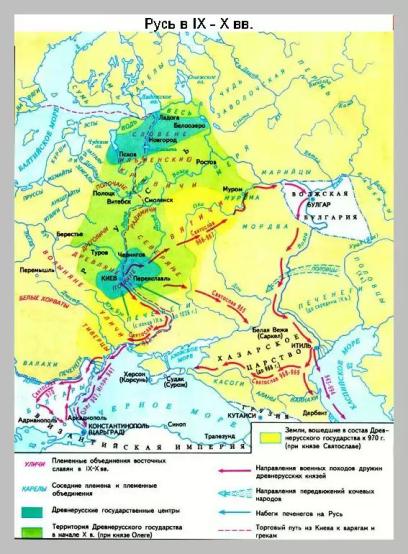 В конце IX века на землях восточных славян сложилось Древнерусское государство -  Киевская Русь.                                                                         Оно формировалось  в результате  сложного, закономерного    взаимодействия внутренних  и внешних факторов.  В древнерусском государстве сменились элементы родоплеменного управления.        Управлял государством князь, с помощью дружины, опираясь на полюдье.
Киев – мать  городов  русских